Να υπολογίσετε το εμβαδόν του πιο κάτω σχήματος
Εξίσωση:
0,56 m
(0,56 . 0,40) + (014 . 0,10) = ν
Πράξεις:
0,54 m
0,56
0,14
0,224
0,40 m
0,1  X
0,014 +
0,4  X
224
014
0,238
0,46 m
000   +
000    +
0,224
0,014
0,14 m
0,10 m
Το πολύγωνο έχει εμβαδόν 0,238 m2.
Απάντηση:
1,6
     9 x
1,8
     5 x
3,2
     6 x
6,12
       8 x
9,0
14,4
19,2
48,96
4,89
     71 x
4,225
       7 x
4,28
    0,9 x
5,28
      2,7 x
29,575
489
3696
3852
1056   +
3423   +
000   +
14,256
3,852
347,19
18,23
     4,7 x
24,3
      5,2 x
390,6
     5,8 x
12,5
     3,1 x
31248
125
486
12761
375   +
19530   +
7292   +
1215   +
38,75
85,681
2265,48
126,36
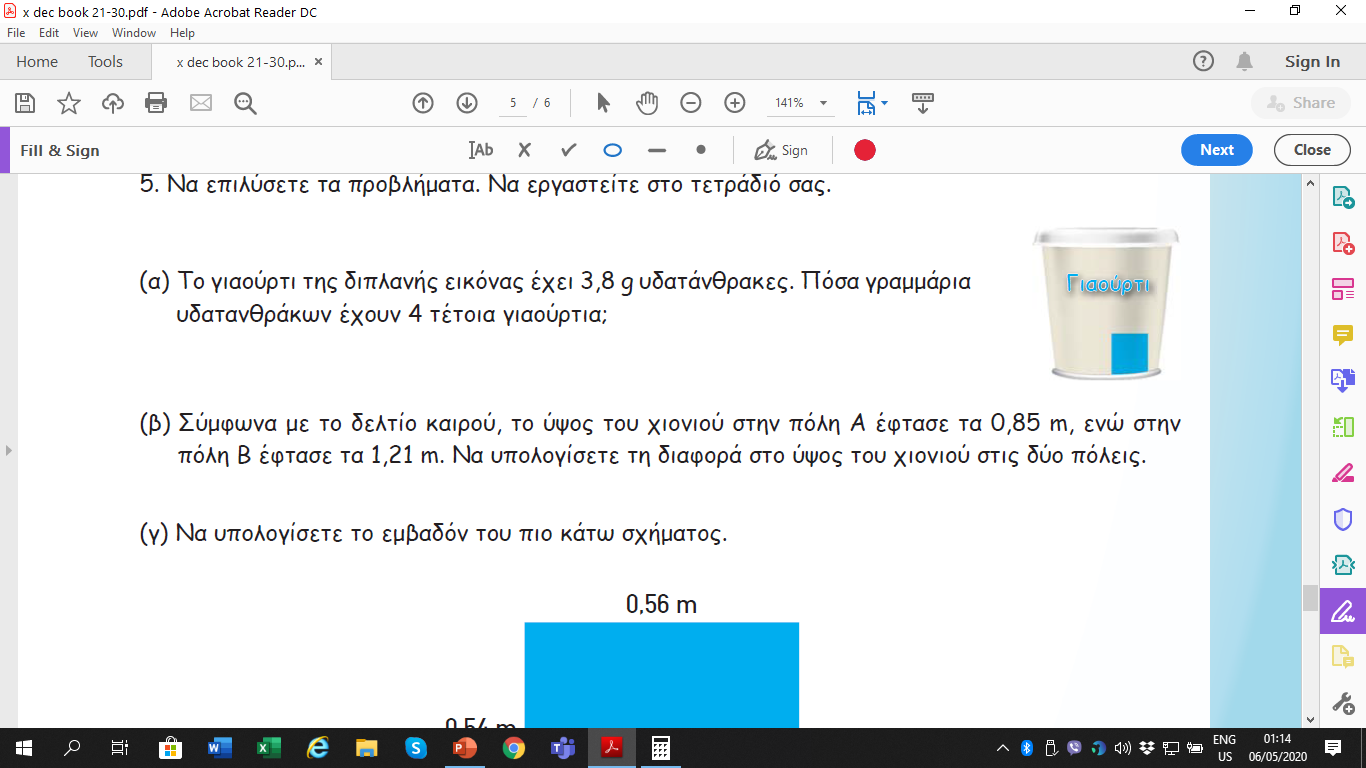 Εξίσωση:
3,8 . 4 = ν
Πράξεις:
3,8
4 Χ
15,2
Το γιαούρτι περιέχει 15,2 g υδατάνθρακες.
Απάντηση:
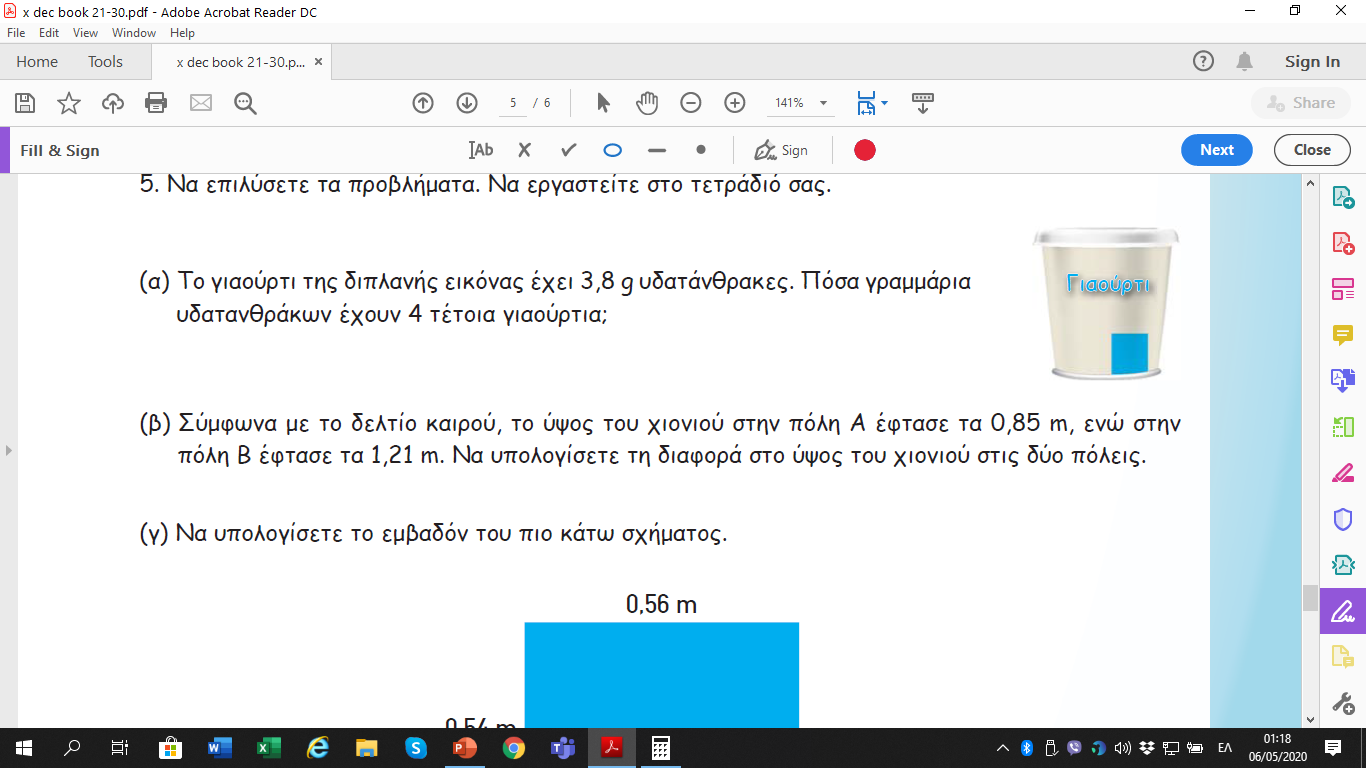 Εξίσωση:
1,21 – 0,85 = ν
Πράξεις:
1,21
0,85  -
0,36
Το χιόνι στην πόλη Β ήταν 0,36m ψηλότερο.
Απάντηση: